السلام عليكم ورحمةالله وبركاته
اهلا وسهلا
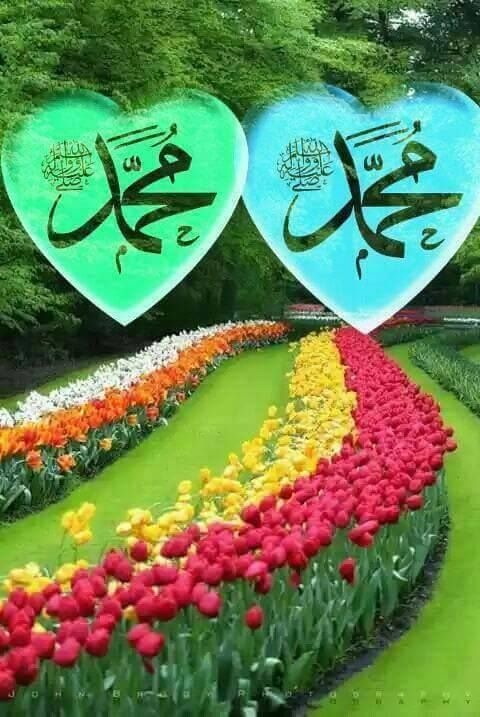 تعريف  المعلم
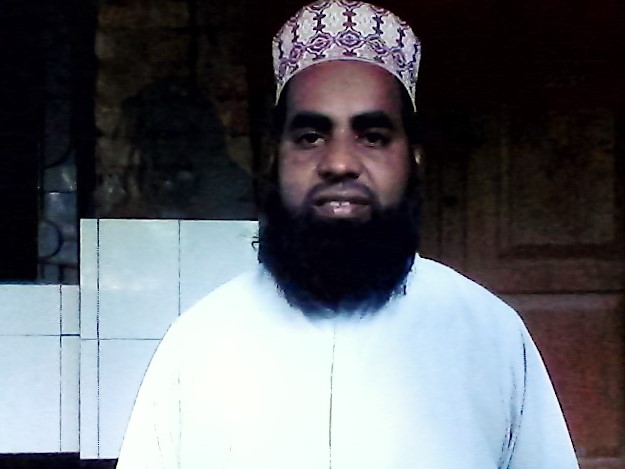 قاضي محمد العمران
المعلم المساعد العرب:  المدرسة الداخل خارول كشيوفور برورا كوميلا
E-Mail address:kaziimrancomilla@gmail.com
Mobil No:01812731302
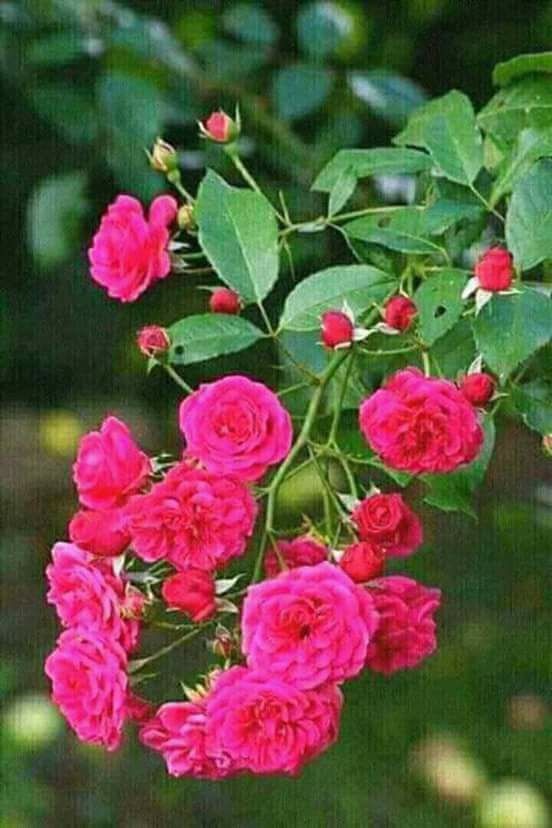 تعريف الدرس
الجماعة : الصف العاشر من الداخل 
المادة: اللغة العربية الأتصالية        
الجزء:التشريح                           
الوقت: ثلاثون دقيقة                    
التاريخ
انظر التابية
درس اليوم
السؤال والجواب
الوحدة السابعة –الدرس الثالث-الصفحة-117
نتيجة التعليم
يعلم الطلاب بعد اختتام هذا الدرس 
يمكن الطلاب مهارة الكلام مهارة      القراء مهارة الأستماع  مهارة الكاتبة
تدريب التشريح
ماذارجا الشاعر من الله؟
الجواب»رجا الشاعر من الله العفو.
هل له حيلة ؟ وما حيلته؟
نعم  له حيلة وهي رجاء العفو
ماذا ينعقد الشاعر من الله
ينعقدالشاعر في الله بانه يعفو عن زلاته
 ماذا يفعل الشاعر  اذا فكر عن اقدامه علي الزلات
اذا فكر الشاعر زلاته يعض انا مله ويقرع سنة
من المخاطب في الشعر ؟ وماذا قال له؟
المخاطب هوالله وقال له الشاعر :يا الهي لاتعذبني
هل الشاعر اعترف بذنبه
نعم الشاعر اعترف بذنبه
هل هو يرجو العفو من الله ؟
نعم هو يرجو من الله العفو
وما حسن ظنه بالله؟
حسن ظنه بالله انه يعفو عن زلاته
هل له زلات في البرايا
نعم للشاعر زلات في البرايا
ماذا يظن الناس به؟
يظن الناس به انه خير الناس
بمايجن ؟لماذا؟
هو يجن بزهرة الدنيا لانها تعجبه
تقدير
العمل الزواجي
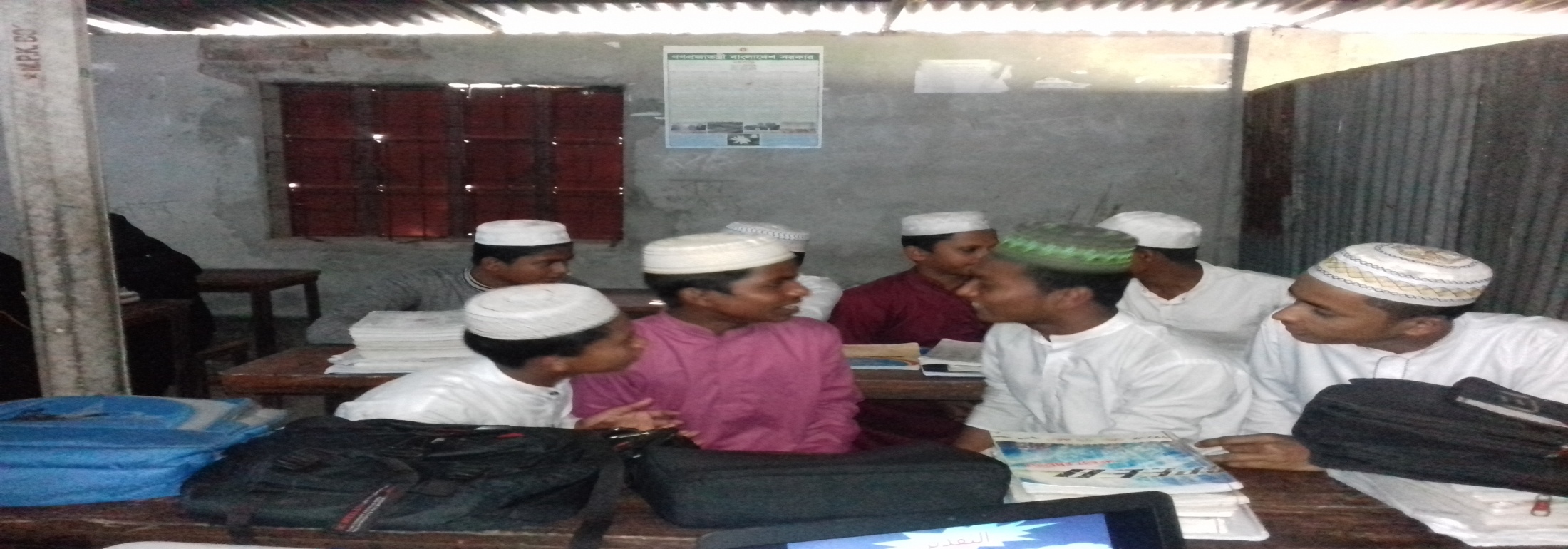 اشرعو  تدريب سؤال والجواب زوجيا
الواجب المنزلي
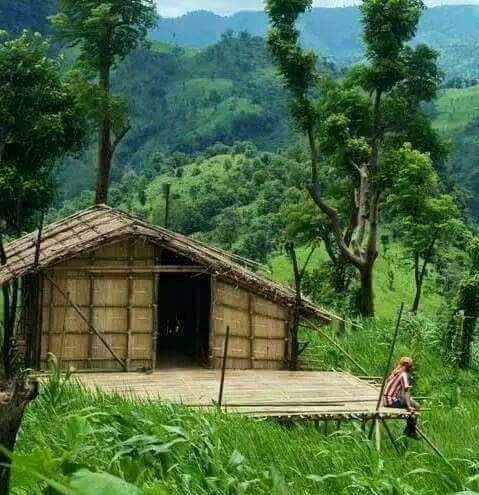 احفظوا سؤال والجواب جيدا
شكرا
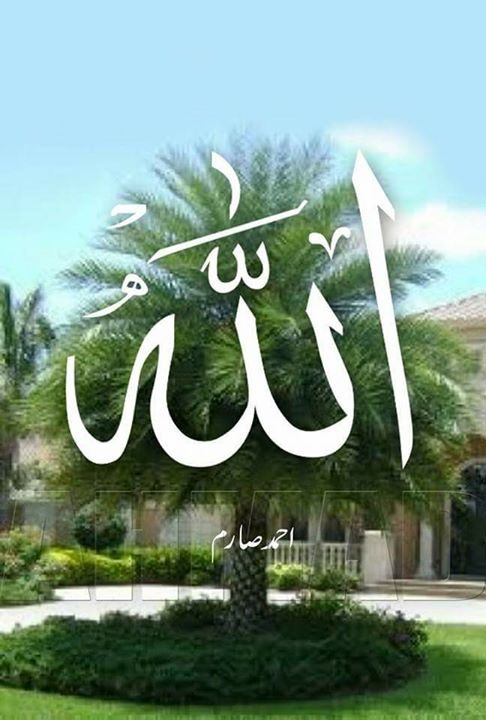 شكرا
الله حافظ
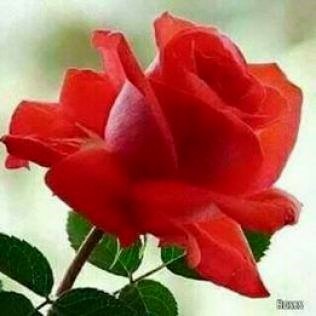